Дидактичні ігри
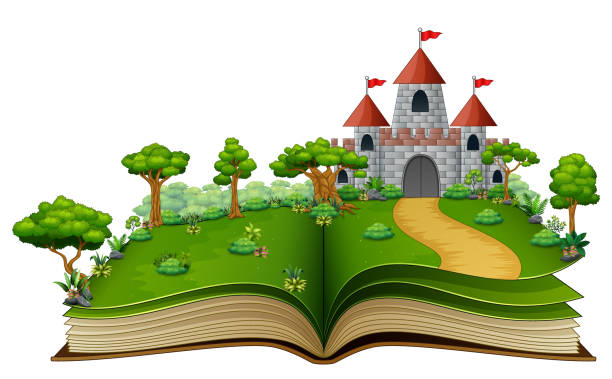 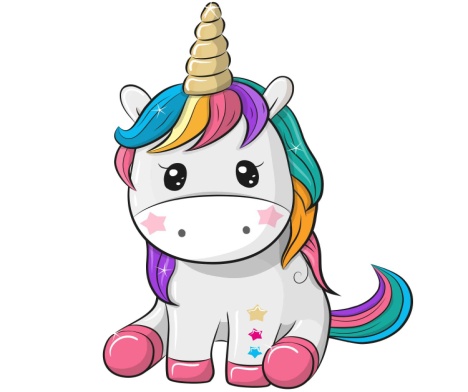 “У СВІТІ КАЗКИ”
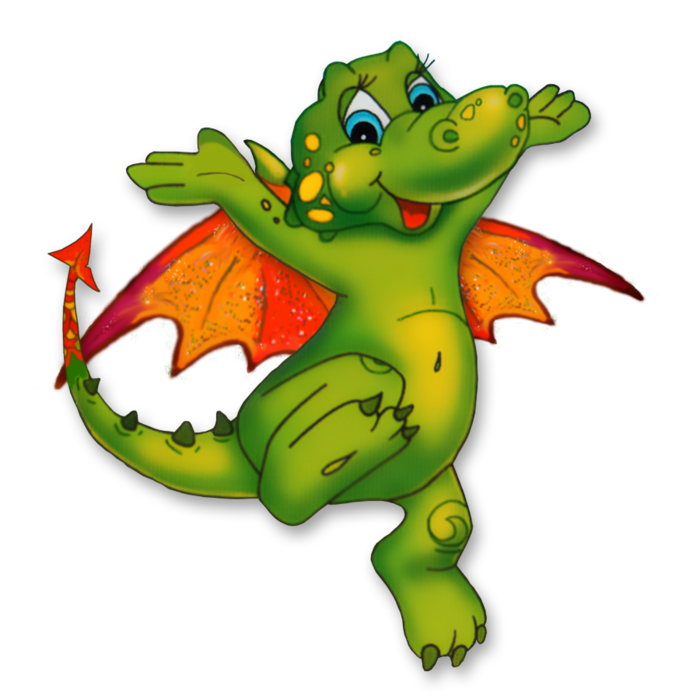 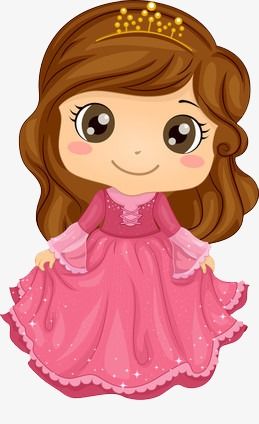 Вихователь: Кошева О.О.
Мета
сприяти розвитку пізнавальної    
    діяльності, мислення, уяви;
 навчити дітей співвідносити
     предмети за формою; 
вчити дітей бачити цілісний образ,
    вміння визначати зайве
виховувати позитивне ставлення
   до героїв знайомої казки,
   мультфільму.
Розпочати
Вихователь: Кошева О.О.
ХТО СХОВАВСЯ ЗА ХМАРИНКОЮ?
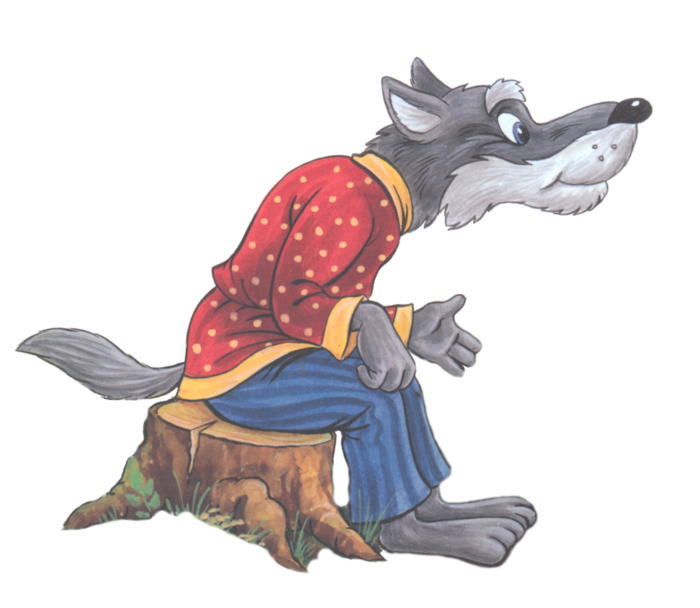 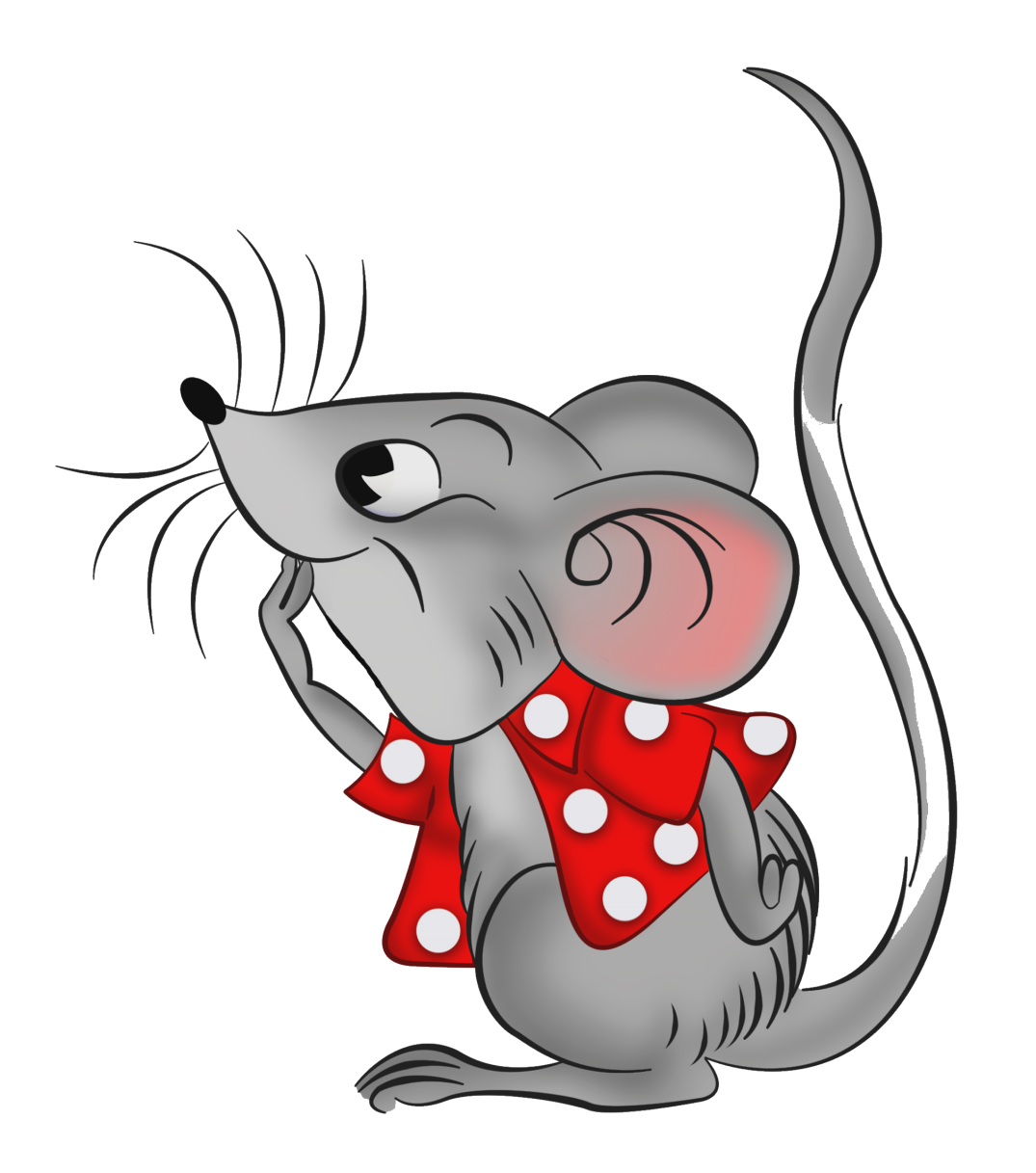 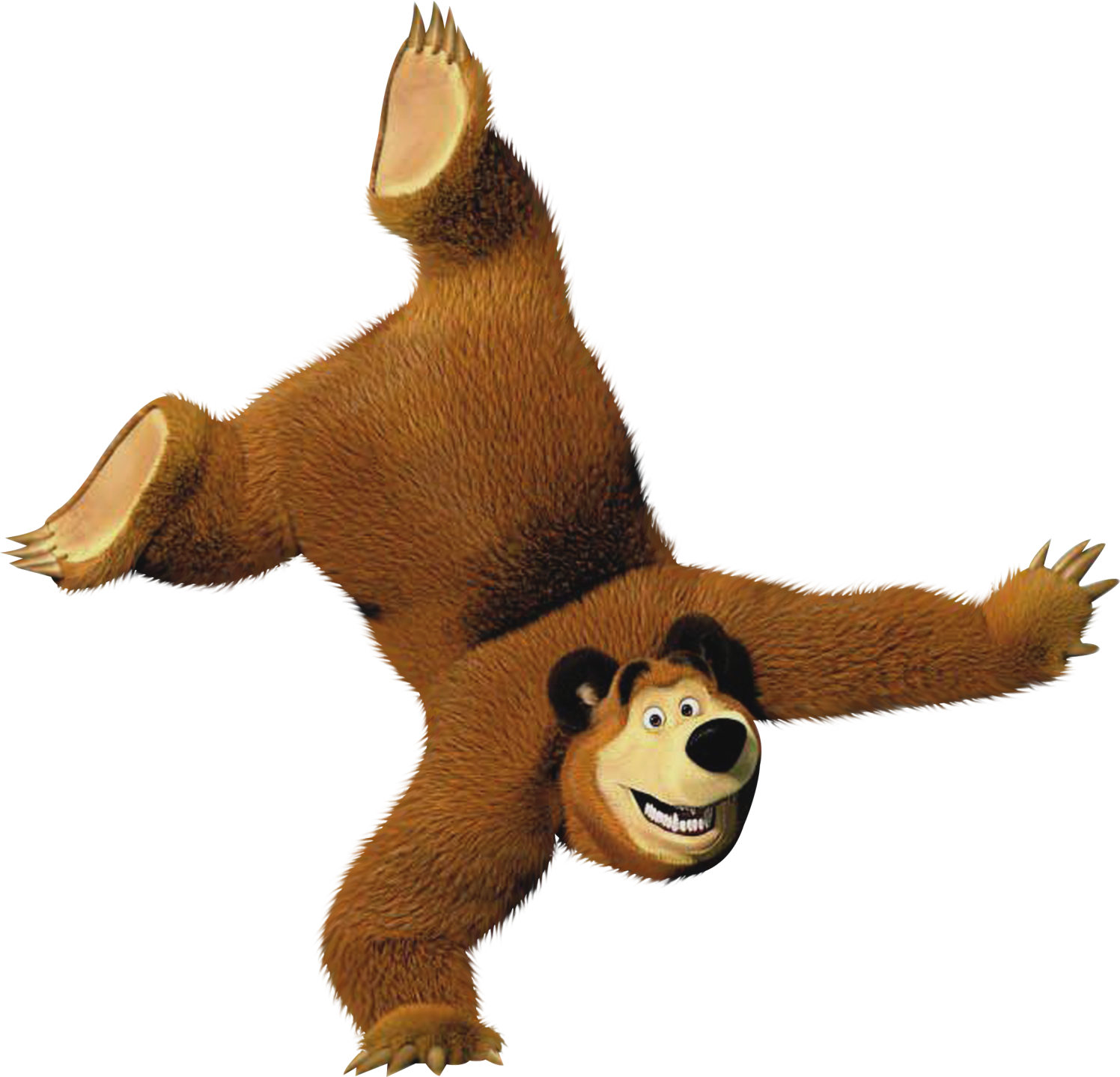 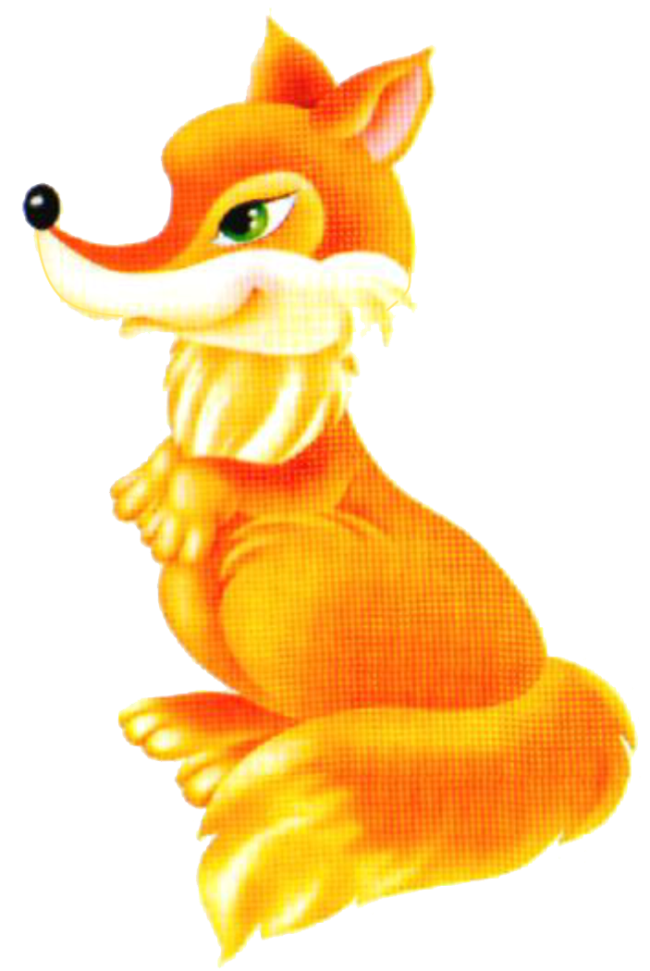 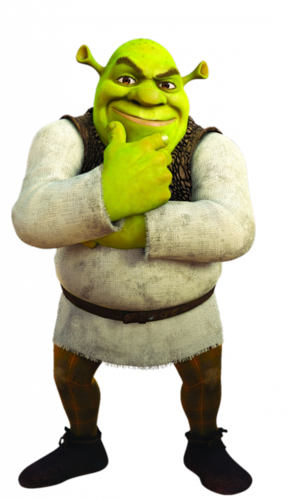 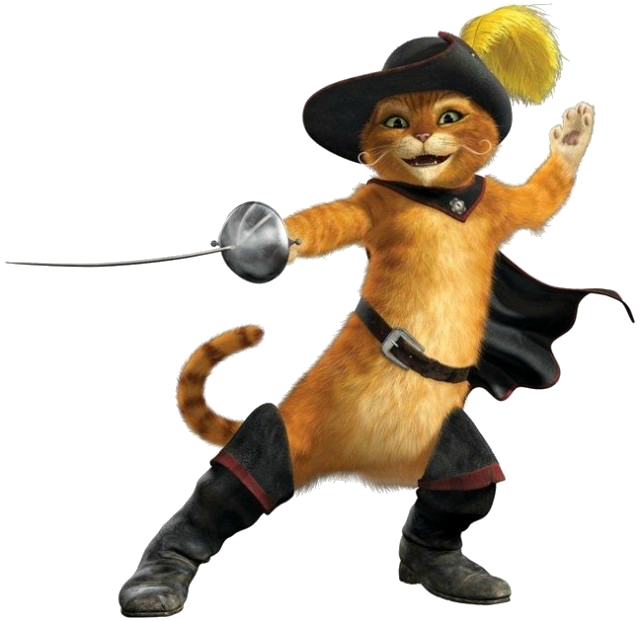 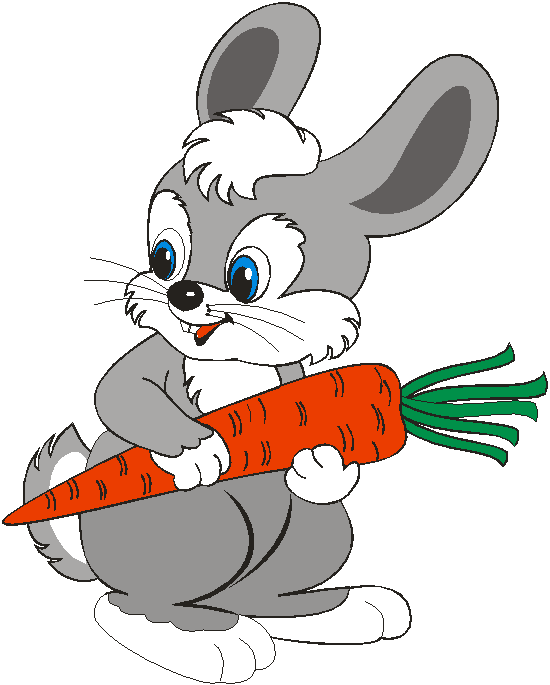 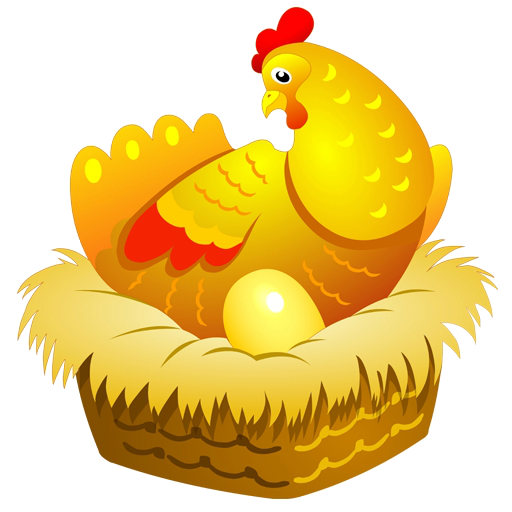 Вгадай який герой заховався за хмаринкою? 
Згадай в якій казці чи у якому мультфільмі ти зустрічався з ними?
Вихователь: Кошева О.О.
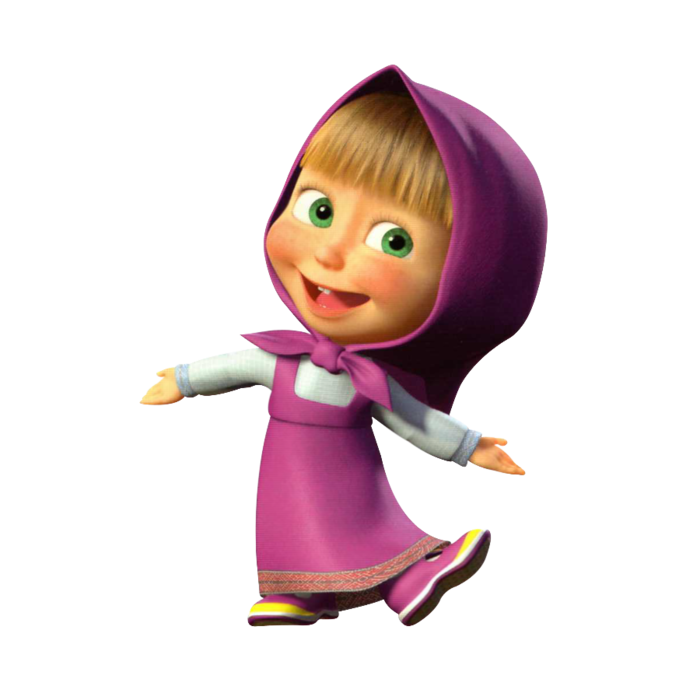 Чия тінь?
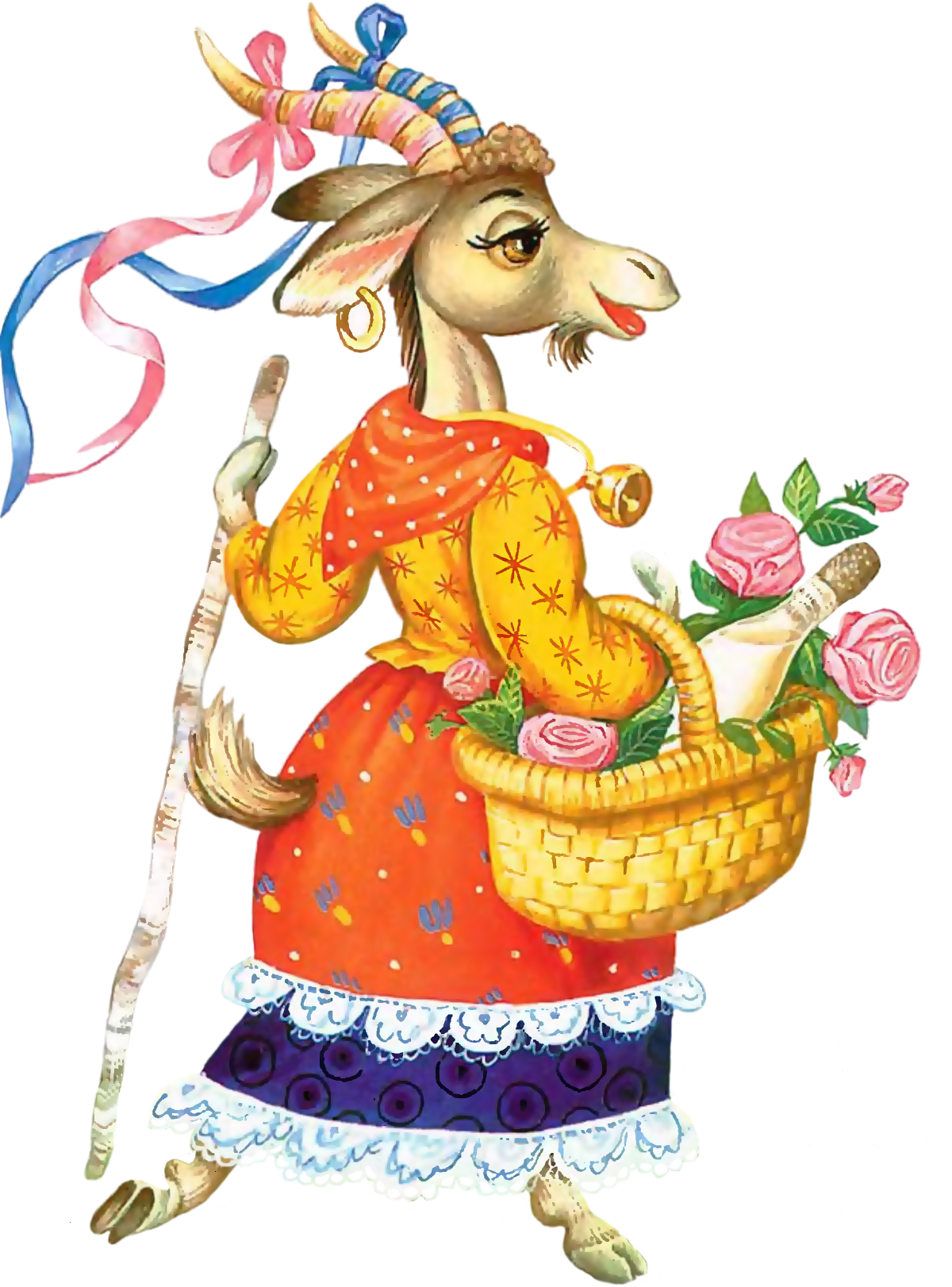 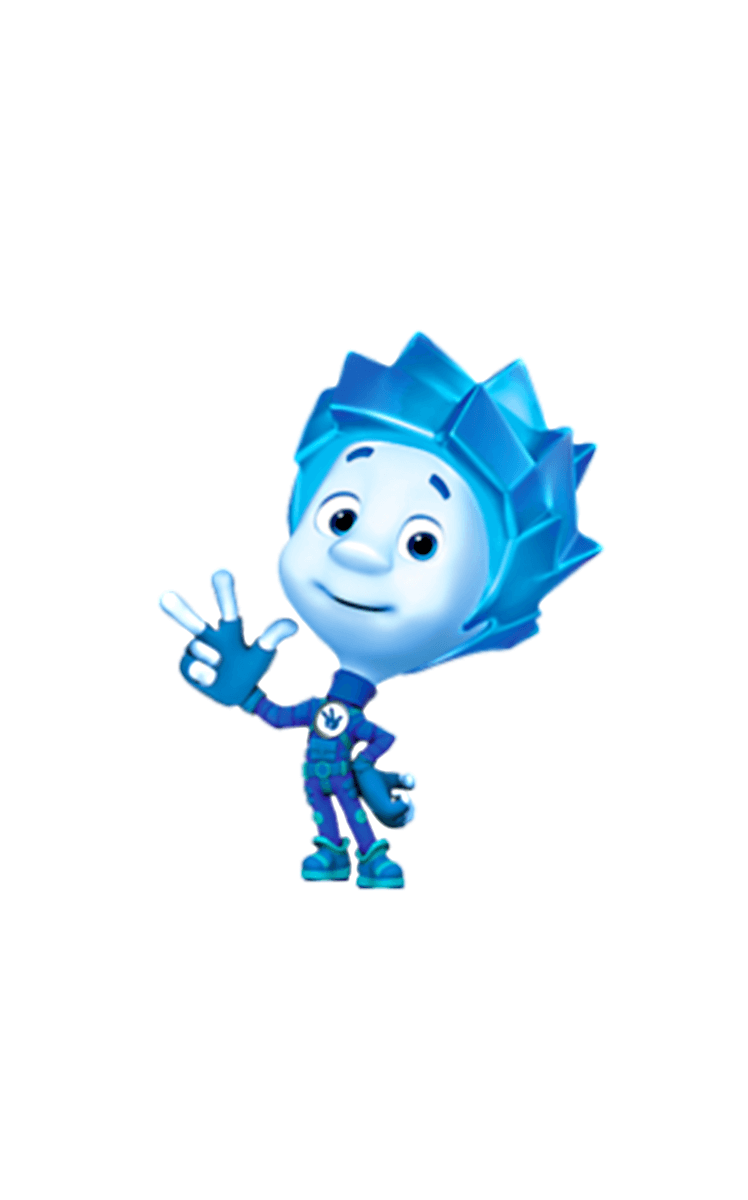 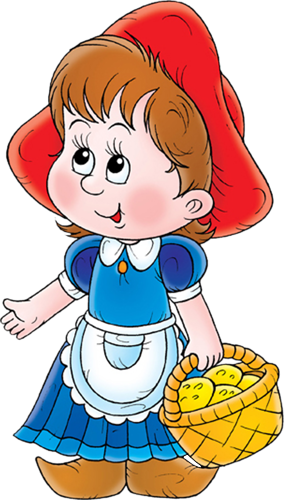 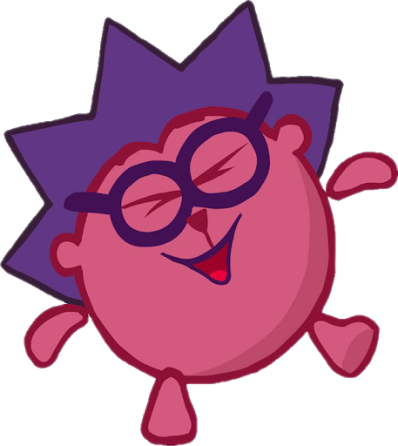 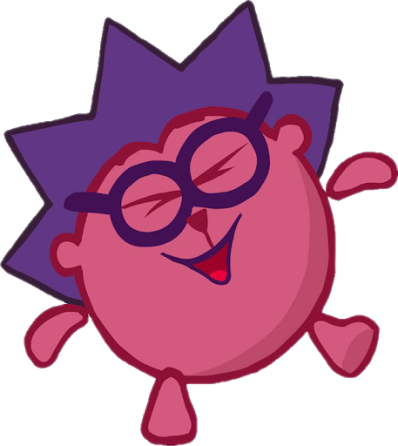 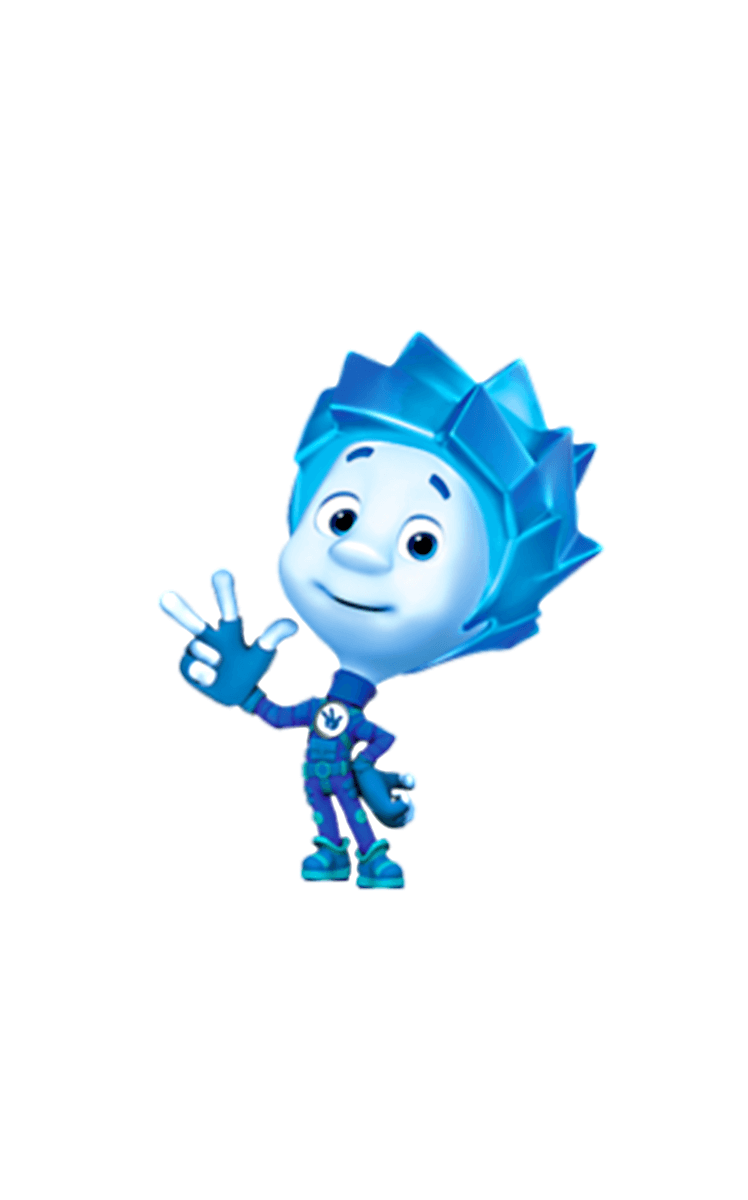 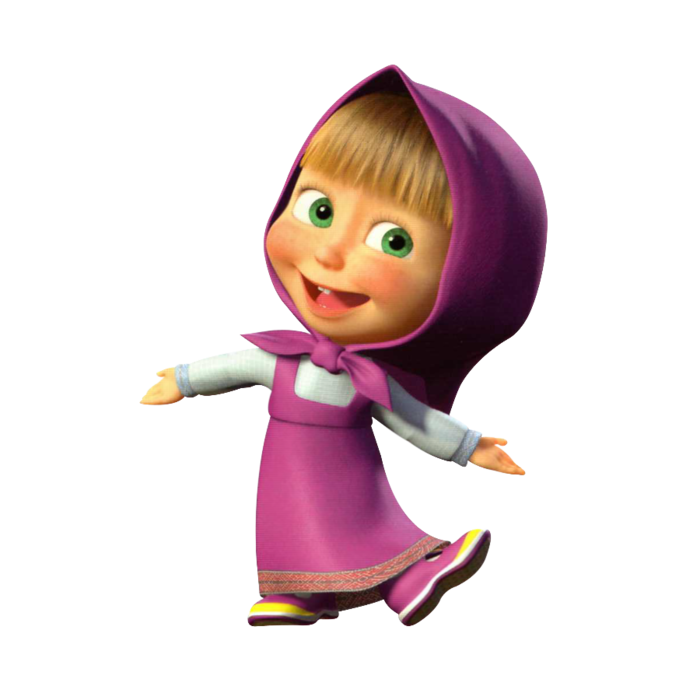 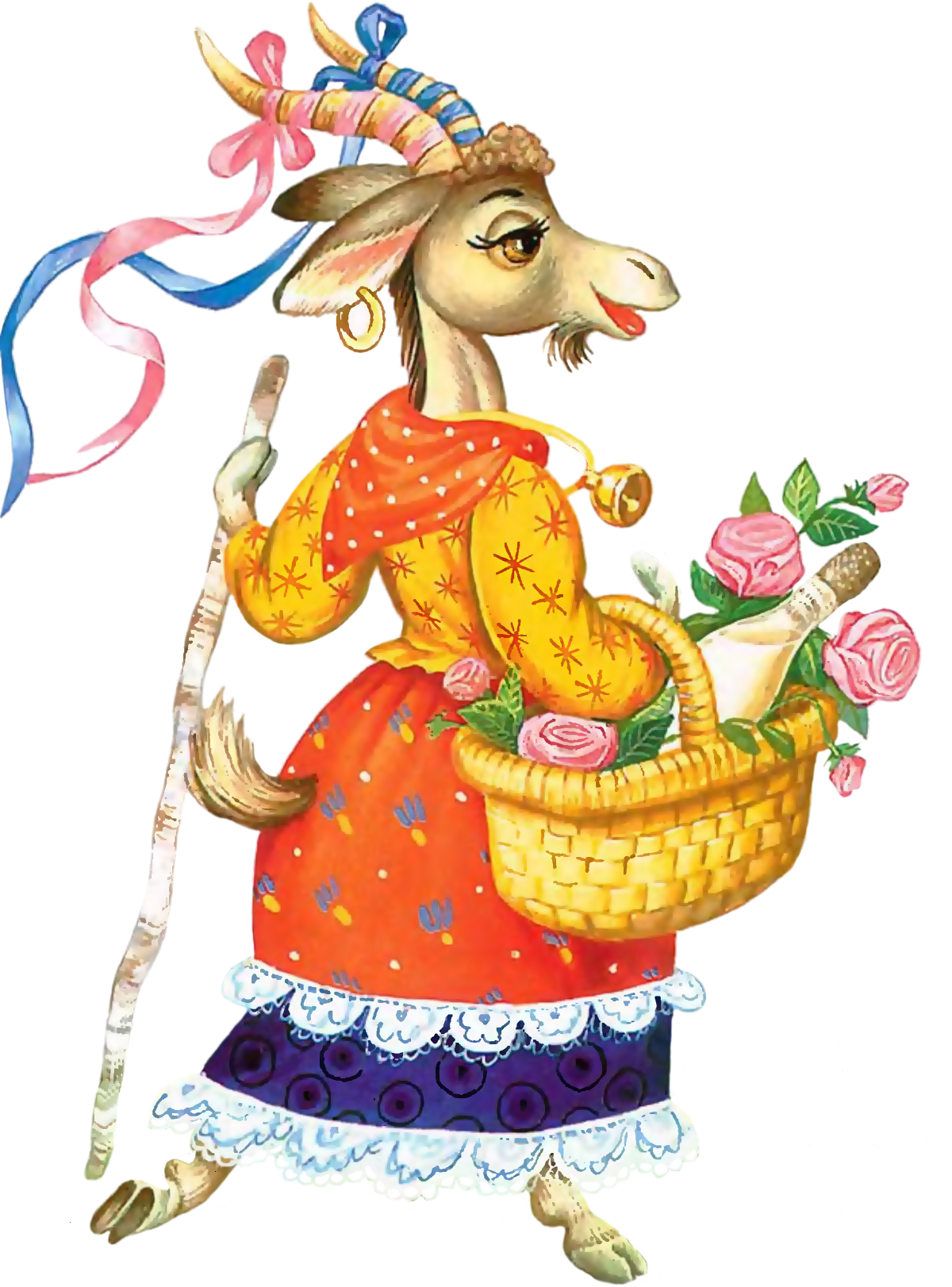 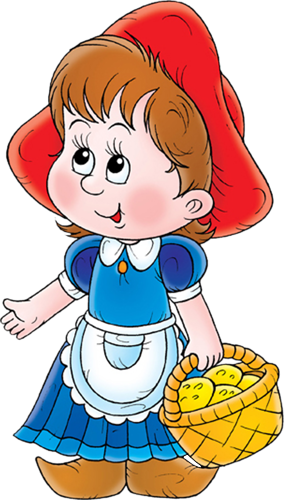 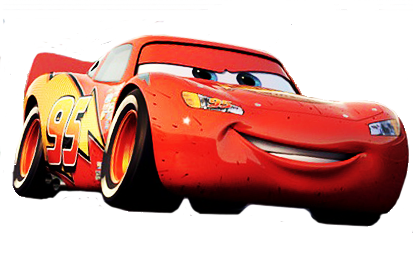 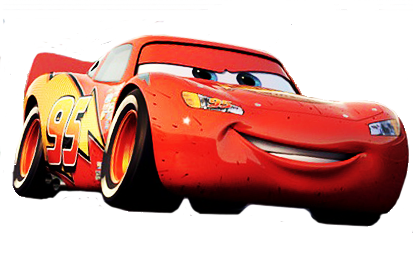 Допоможи знайти героям їх тінь. Яка тінь зайва і кому вона належить?
КАЗКОВИЙ ЛАБІРИНТ
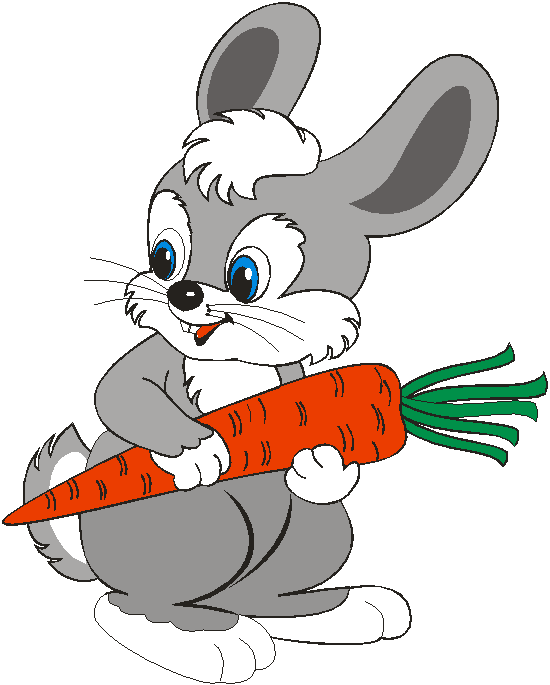 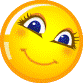 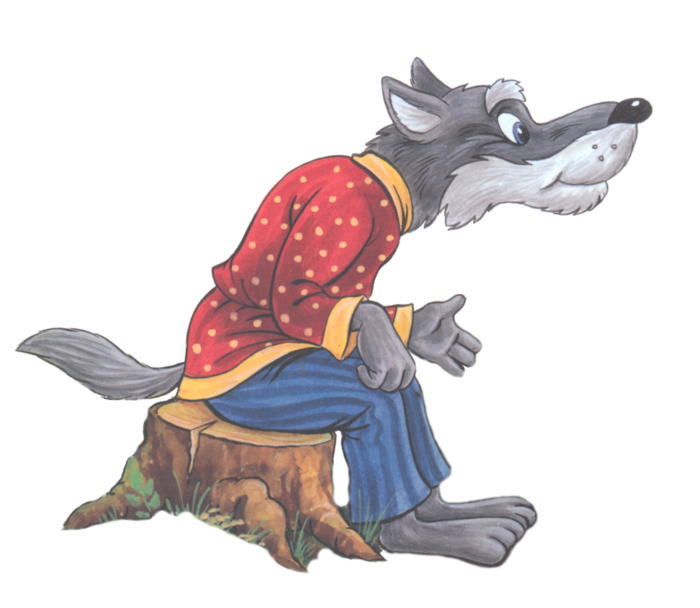 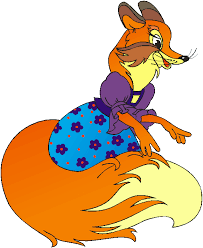 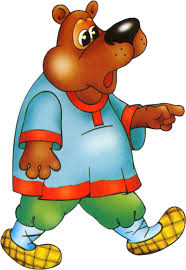 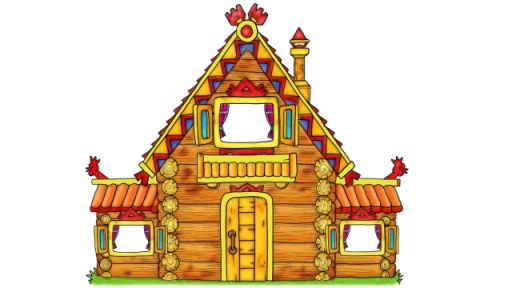 Допоможи Колобку дістатися додому, не потрапивши до Лисиці